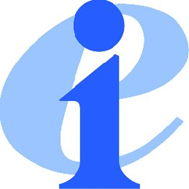 Confronting the crisis
EI Workshop, Accra, 8 Feb 2012
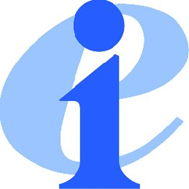 Confronting the Crisis
Defusing a social time bomb
Investing in schools and teachers

Delivering high quality education services
Building unity
Preparing for a Global Action Day on 5 October 2013
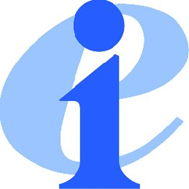 Defusing a social time bomb
Jobs, Jobs, Jobs
Sustainable Demand and Decent Work
Financial Regulation
Fair and Progressive Taxation
Climate Action
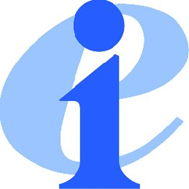 Investing in schools and teachers
Reaching EFA targets by
focusing on:
Girls’ Education, 
Early Childhood Education, 
Vocatonal Education 

 Improving teachers’ education, terms and employment conditions
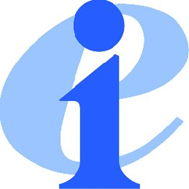 Key agencies
G8/20
OECD
World Bank
UNESCO
Global Partnership for Education

The Gordon Brown initiative: Global Fund for Education
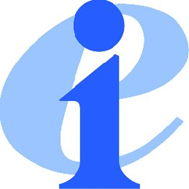 26 GPE Countries in Africa
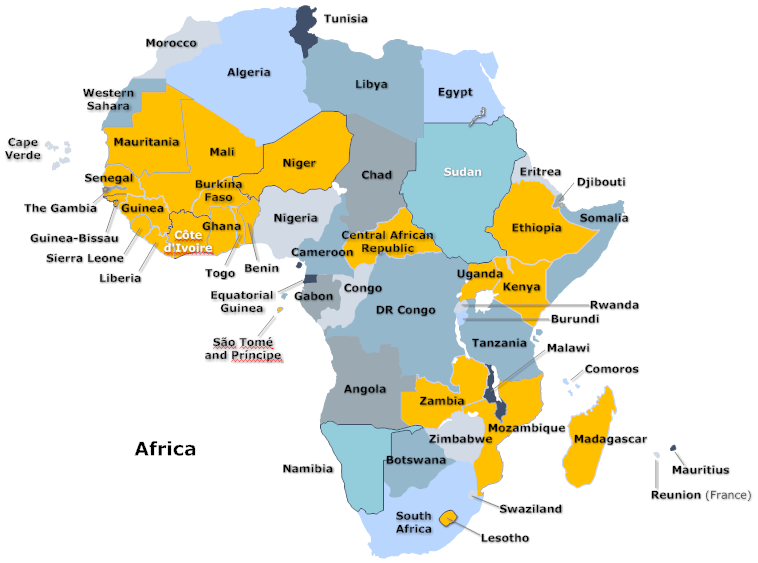 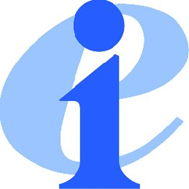 Delivering high quality education services (and fighting de-professionalization)

Raising our Professional Standards
Engaging in Teachers Education and Professional Development
EI programs: 
Quality Educators For All
Global Network on Excellence in Teaching
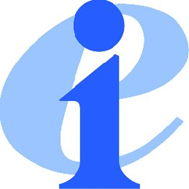 Building unity
EI National Commissions on the Status of Teachers and Professional Standards
Global Action Day 5 October 2013
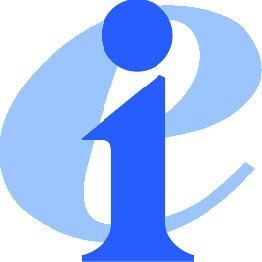 ACTION TOOLS
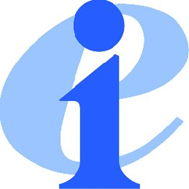 MEMBERSHIP PARTICIPATION MECHANISMS
26 GPE Countries in Africa
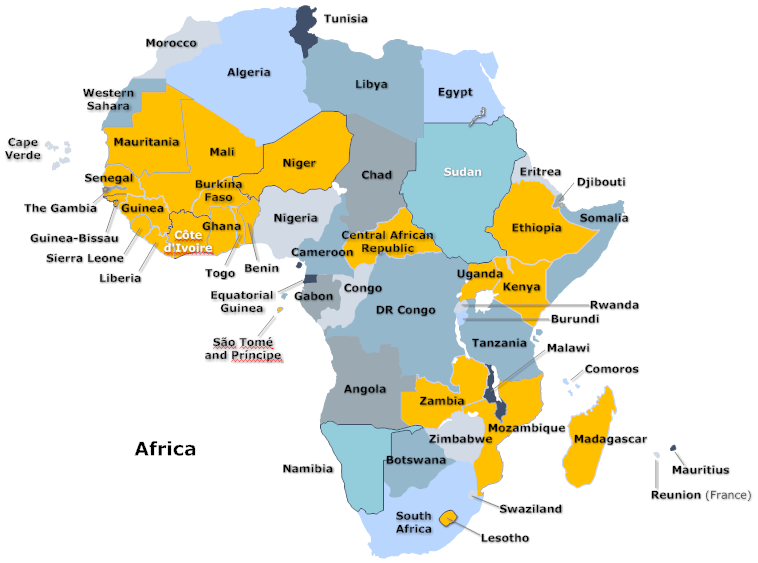